Ch.2.
Elemental Distribution
What is “chemical (elemental) differentiation”? How does it happen?
Form the elemental abundance data, think about
Data gathered
Differences between the whole universe and solar system
Differences among the Earth, Moon, and Crust
Differences between the igneous and sedimentary rocks
Characteristics of atmosphere
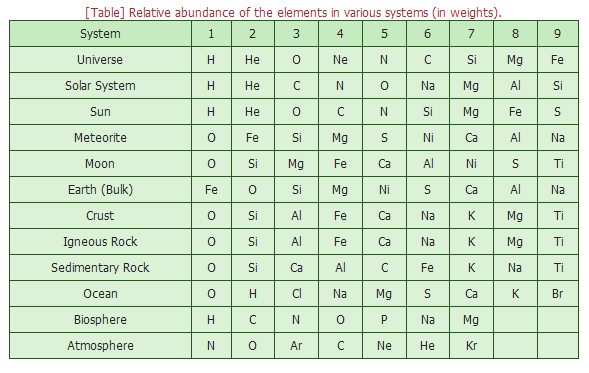